স্বাগতম
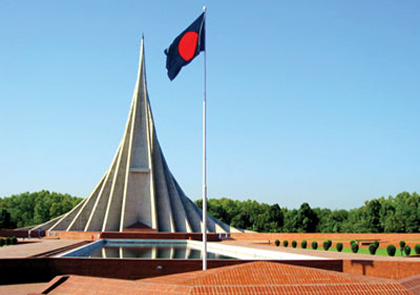 পরিচিতি
শিক্ষকের পরিচিতি
পাঠ পরিচিতি
নাম- মুহাম্মাদ শাহীন আল মামুন
   সহকারী শিক্ষক 
   বিন্দুবাসিনি সরকারি বালক উচ্চ বিদ্যালয়, টাঙ্গাইল
বিষয়- বাংলাদেশ ও বিশ্বপরিচয়
শ্রেনি-অষ্টম
অধ্যায়-দুই
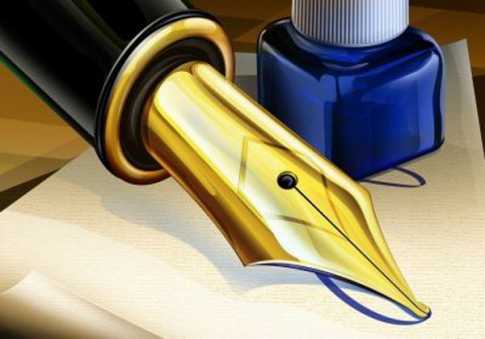 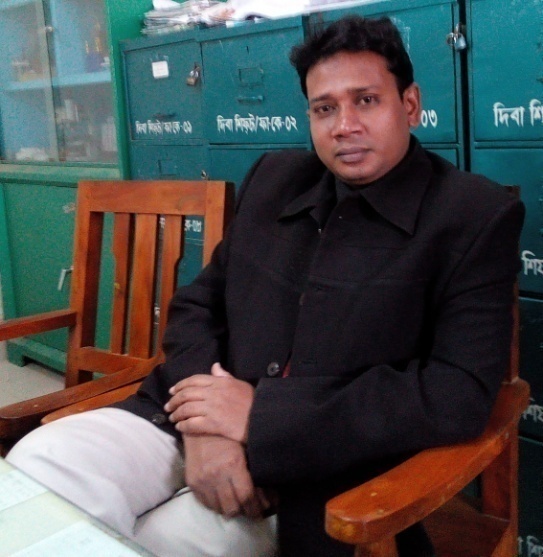 নিচে আমরা কিসের ছবি দেখতে পাচ্ছি?
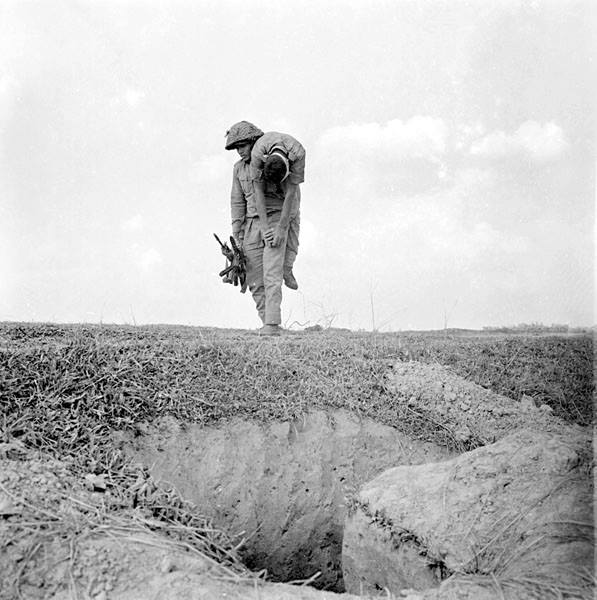 আমাদের আজকের পাঠের বিষয় বাংলাদেশের মুক্তিযুদ্ধ
শিখনফল
মুক্তিযুদ্ধ সম্পর্কে জানতে পারবে
মুক্তিযুদ্ধ সম্পর্কে বলতে পারবে
দেশপ্রেম জাগ্রত হবে
৭ মার্চের ভাষণ
অস্থায়ী সরকার গঠন
বিভিন্ন সেক্টরে ভাগ
চিত্রে মুক্তিযুদ্ধ
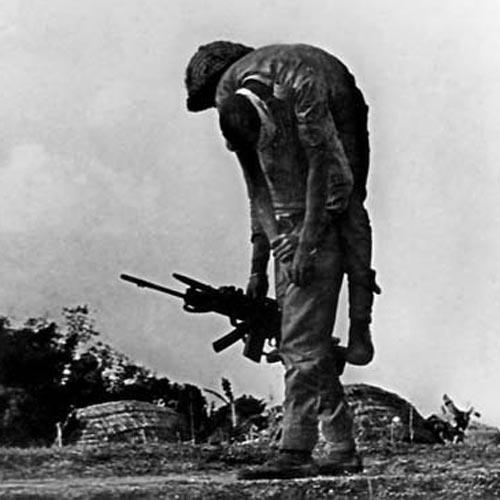 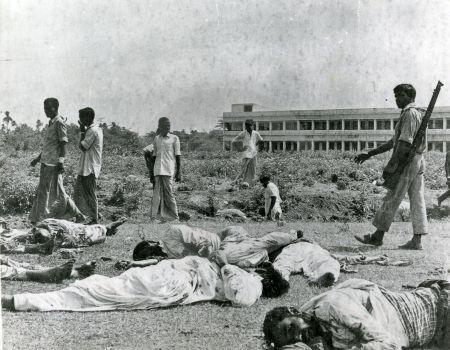 চুড়ান্ত বিজয় ও আত্মসমর্পণ
দলীয় কাজ
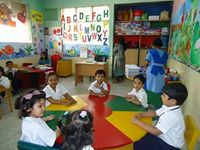 মুক্তিযুদ্ধকালীন মানচিত্র অংকন করে বিভিন্ন সেক্টর চিন্‌হিত কর--
মূল্যায়ন
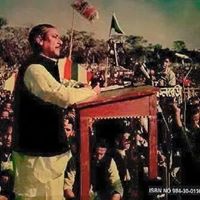 ৭ মাচের ভাষণ কোথায় দেয়া হয়?
আমাদের বিজয় দিবস কবে?
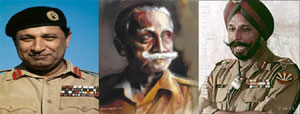 মুক্তিযুদ্ধের সর্বাধিনায়ক কে ছিলেন?
বাড়ির কাজ
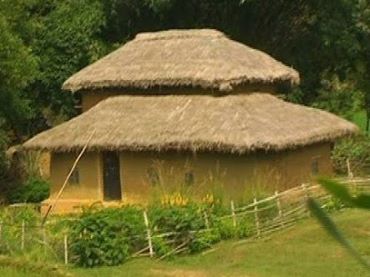 মুক্তিযুদ্ধের ঘটনা নিয়ে একটি প্রতিবেদন তৈরি কর------
ধন্যবাদ
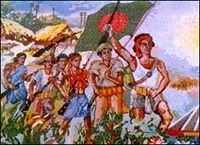 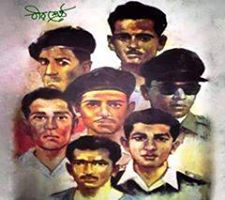